Mechanical interaction
Examples of machine mechanically interacting with humans
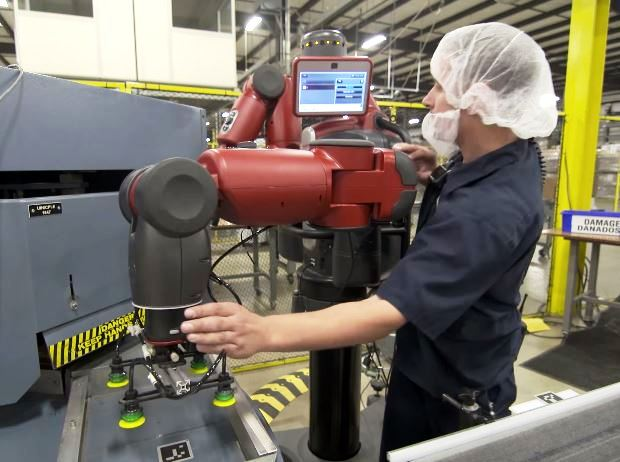 https://www.youtube.com/watch?v=tlgKsTMmywk
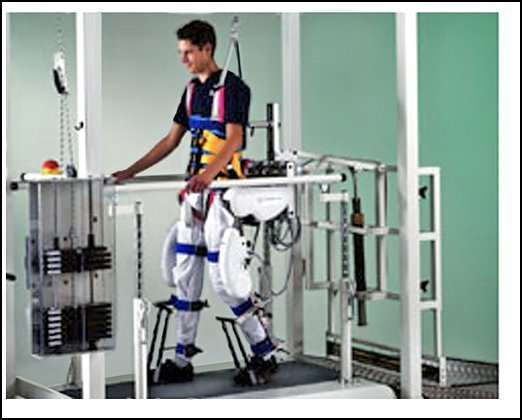 https://www.youtube.com/watch?v=-EdfmoVBR5k
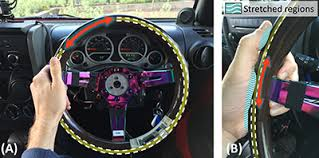 https://www.youtube.com/watch?v=hVt0w68kMgc
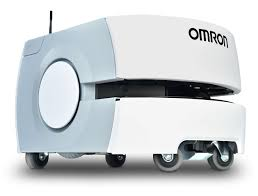 https://www.youtube.com/watch?v=v_1w4x4bMpA
Bakster robot
https://www.youtube.com/watch?v=gXOkWuSCkRI&t=95s
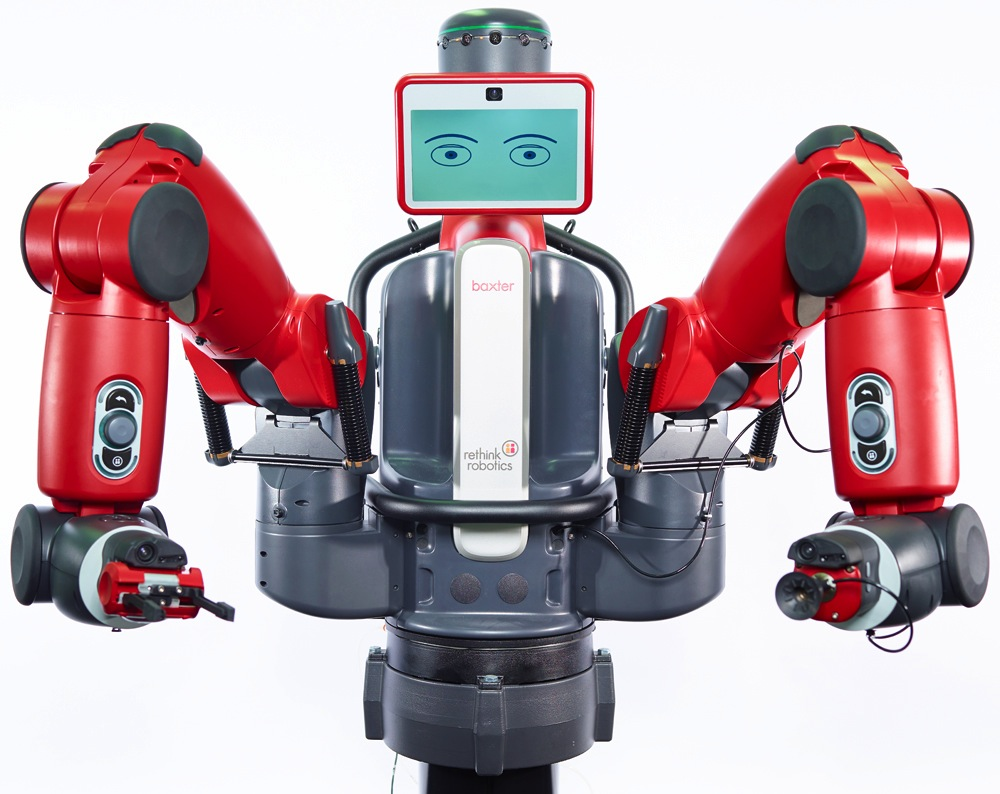 https://www.youtube.com/watch?v=FJJe8PXEUhk
DC-Motors
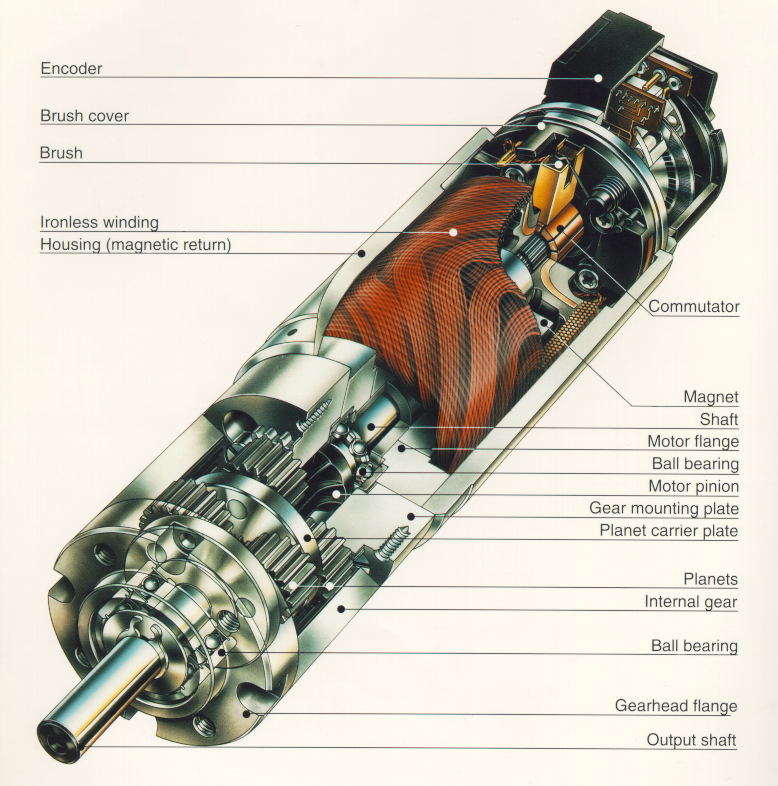 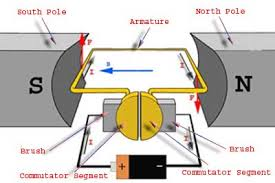 simple, cheap
easy to control 
1W - 1kW 
can be overloaded
brushes wear
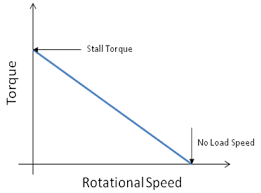 Effect of gearbox
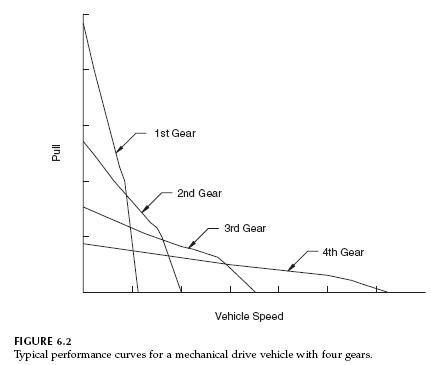 Load curve
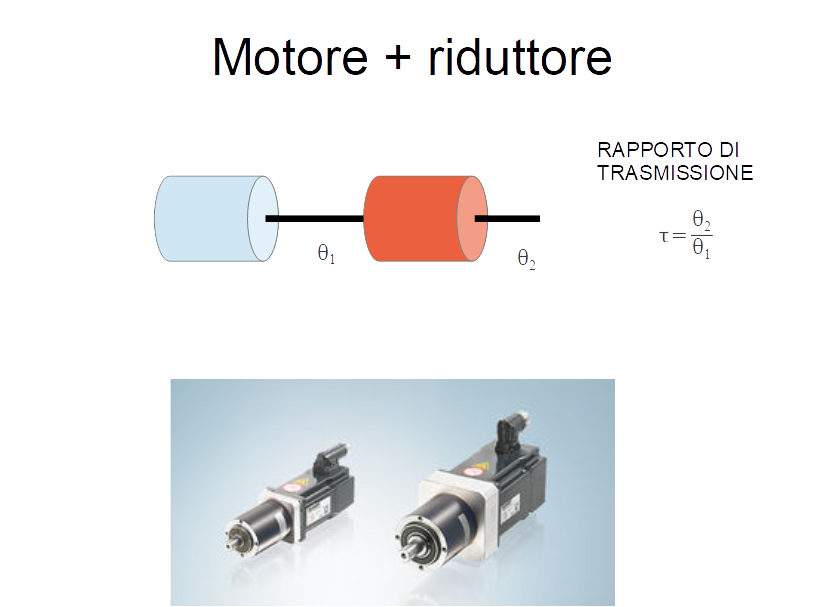 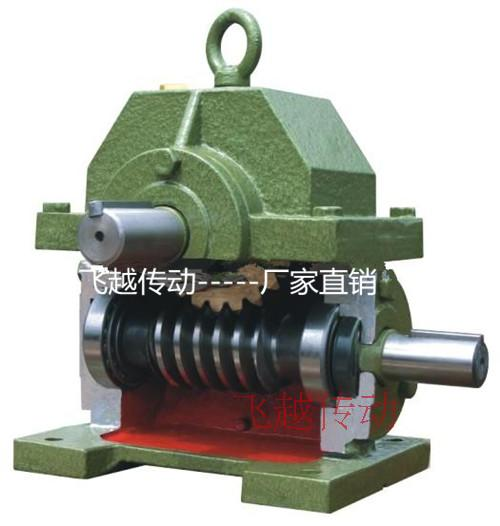 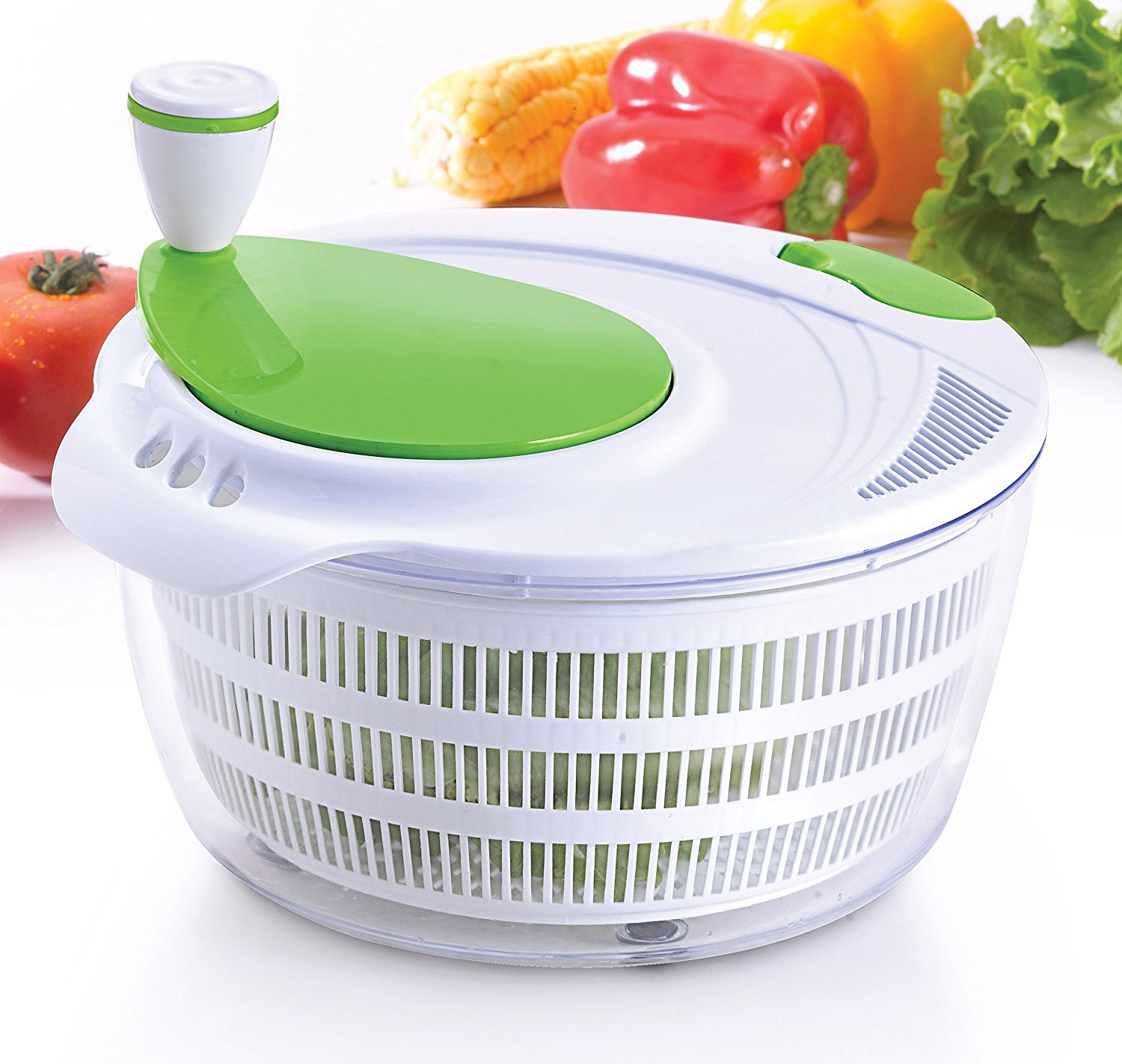 Example of a gear unit operating in reverse mode
Class exercise: calculate the torque that must have an electric motor to lift a person's arm through a cable wrapped around a drum.
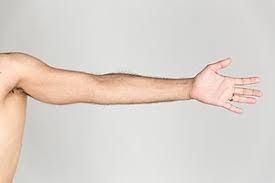 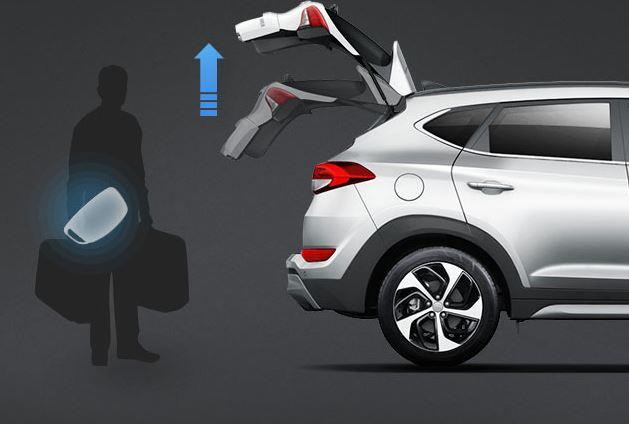 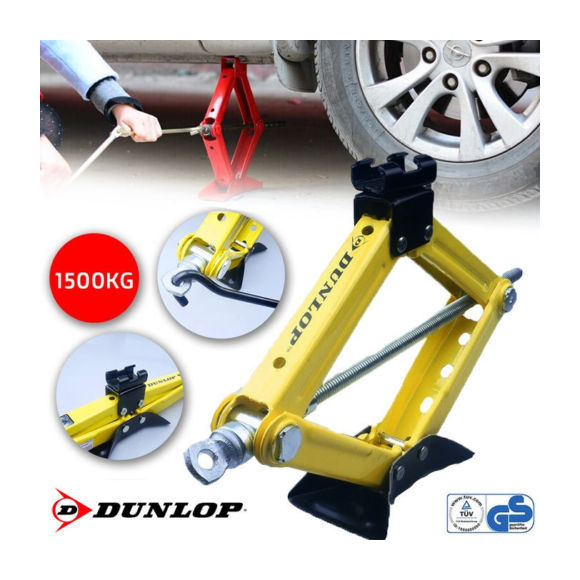 Reversible and not  reversible
Class exercise: Assuming that the operating crank of a hospital bed has a friction torque of 0.3 Nm, and that the patient + bed weight is 100 kg, what should be the reduction ratio for the bed to be irreversible?
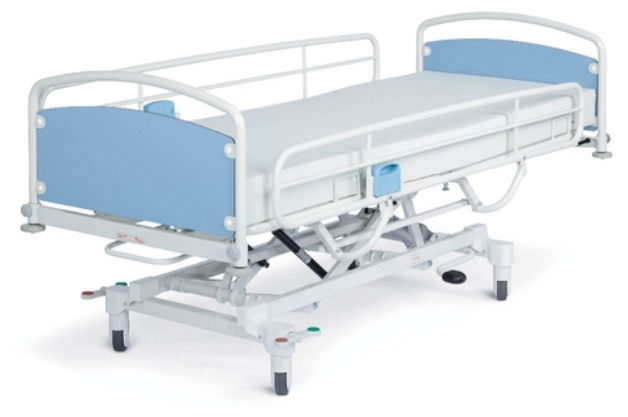 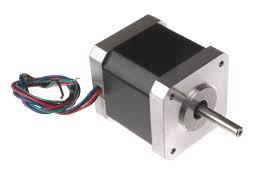 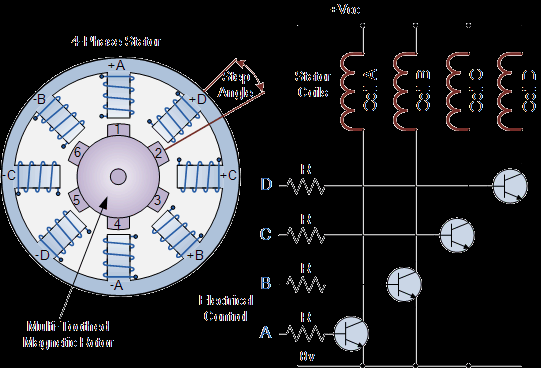 Step motor
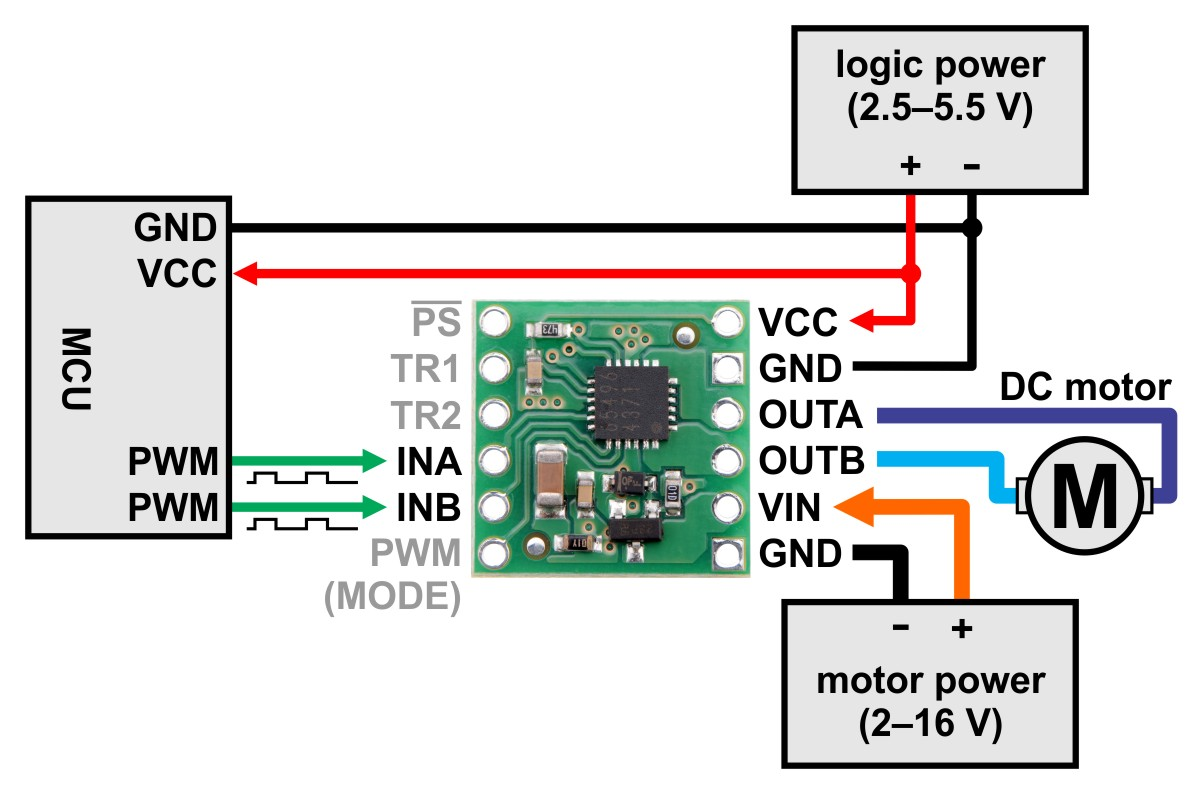 driver
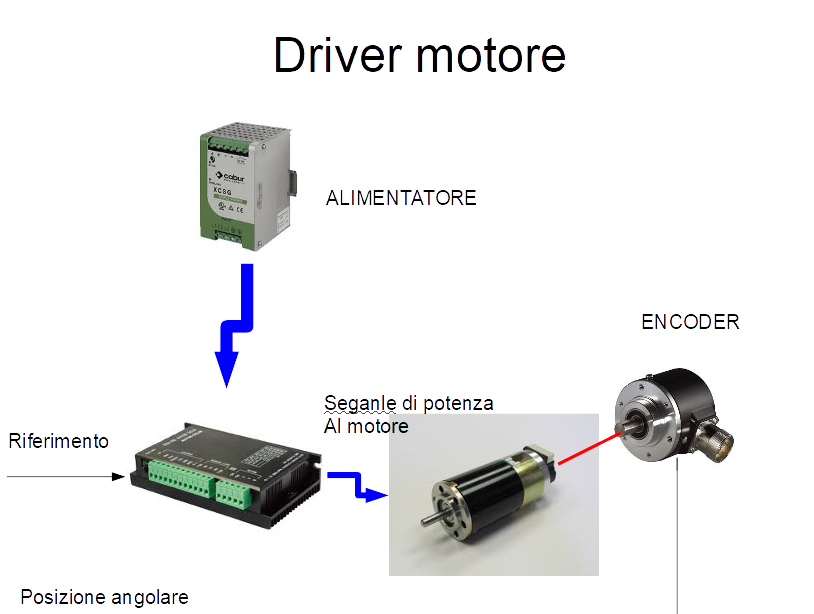 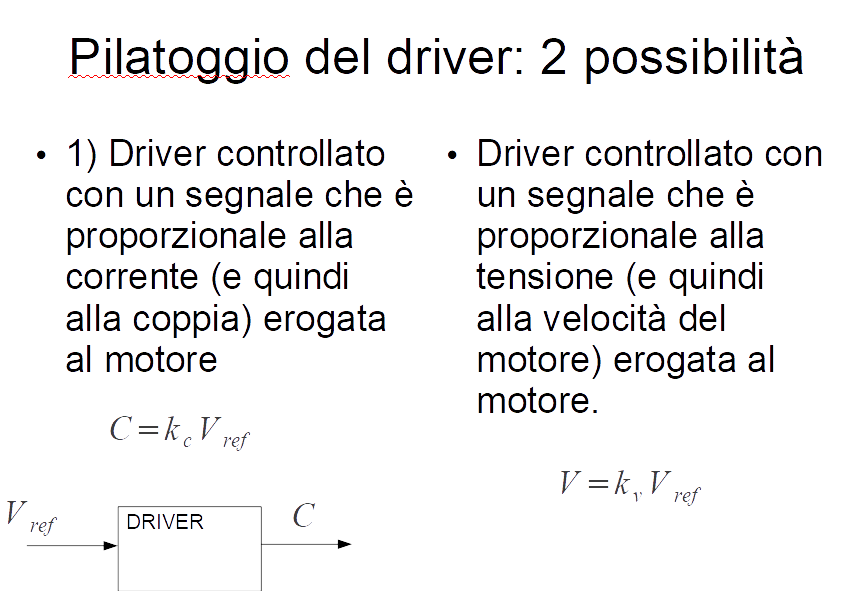 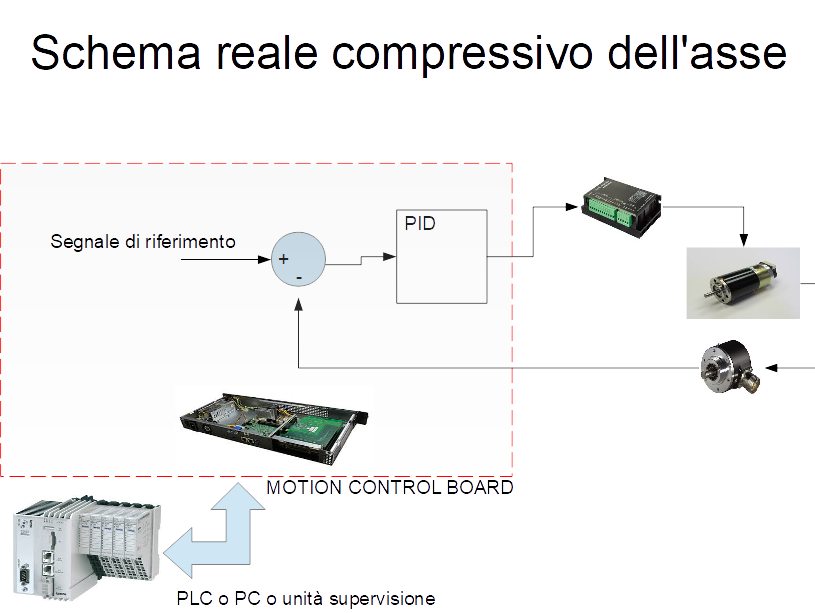 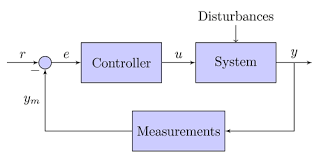 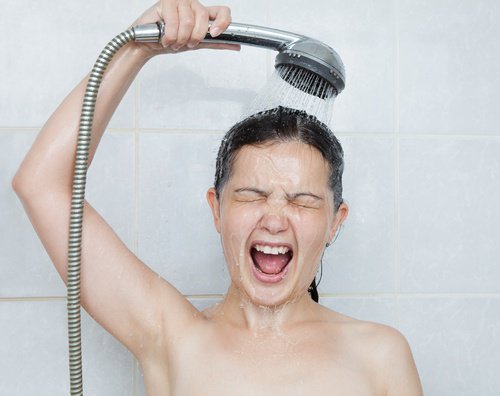 Control and feedback
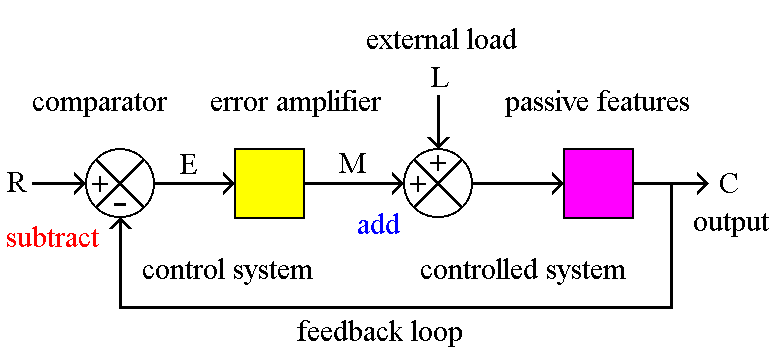 Error and other details
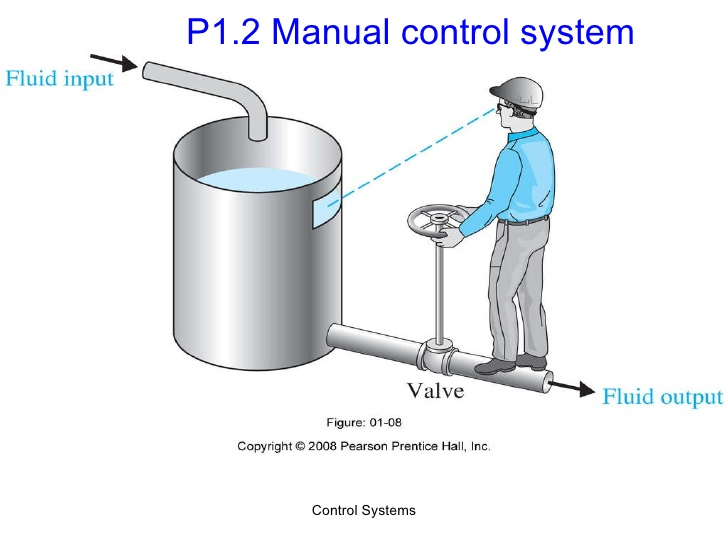 Example of a control system that replace a human operator
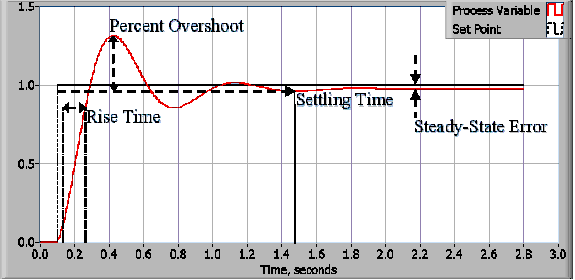 Overshoot problem :example of neurosurgical robot
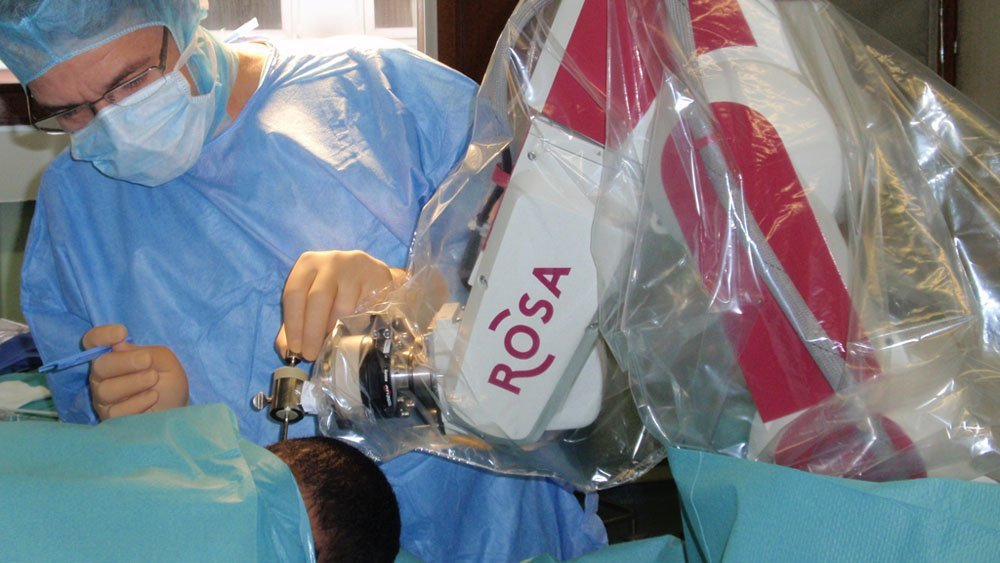 PID
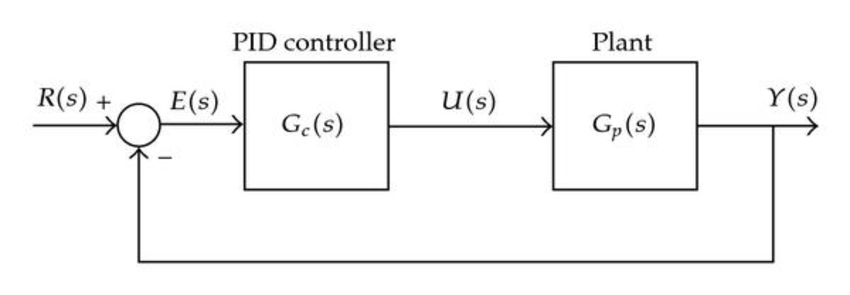 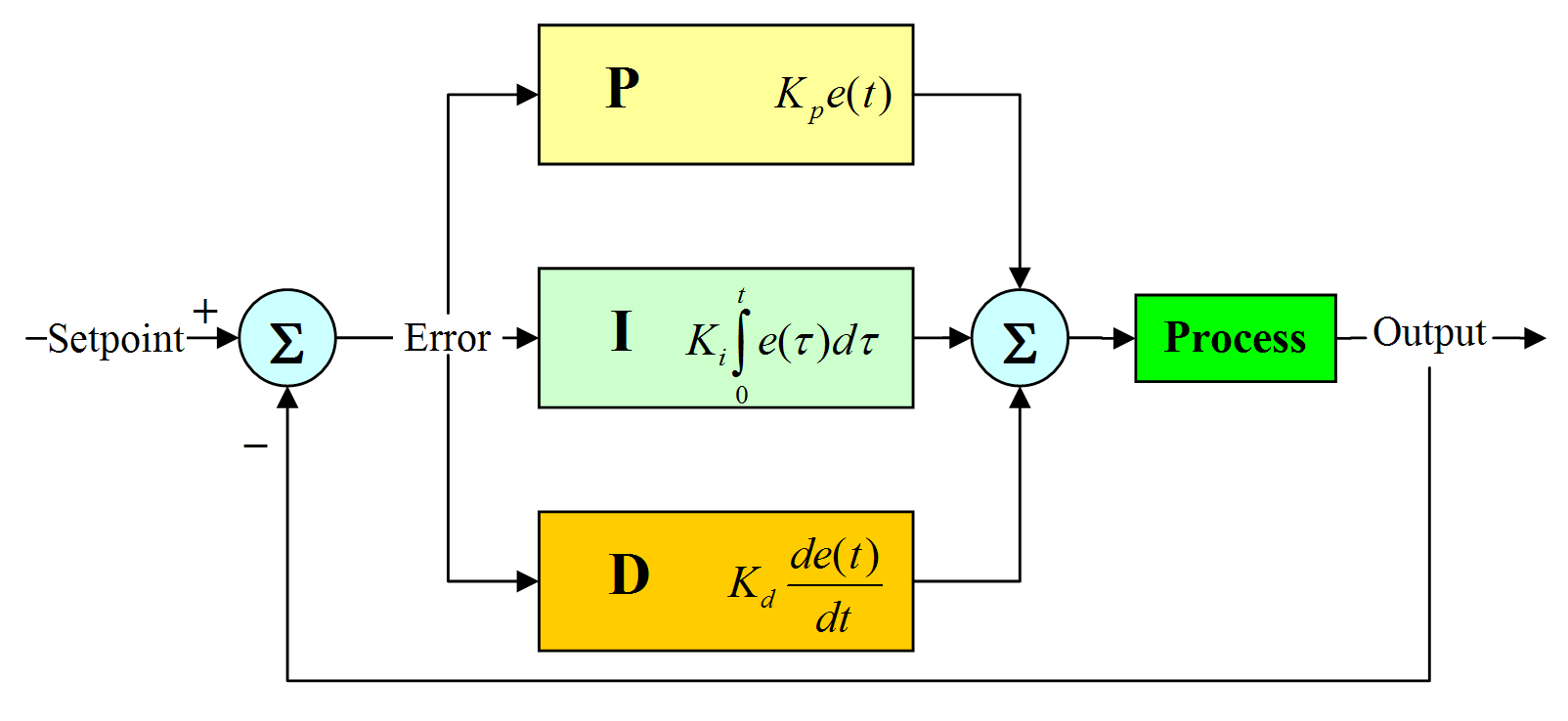 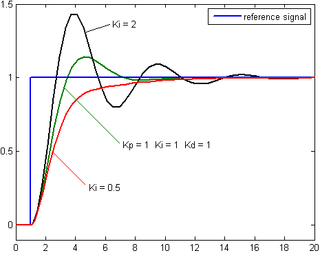 Example of PD model applied to neurorehabilitation
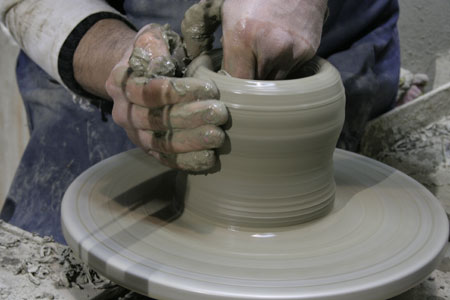 Stability
Example of instability in human-in-the-loop system
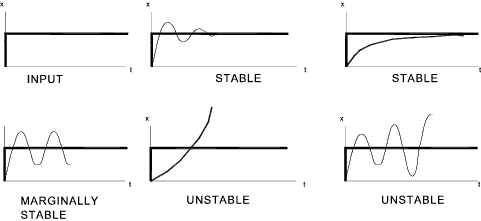 Stability
Trend and video
Different behaviour of stability
https://www.youtube.com/watch?v=fusr9eTceEo
Show video on stability
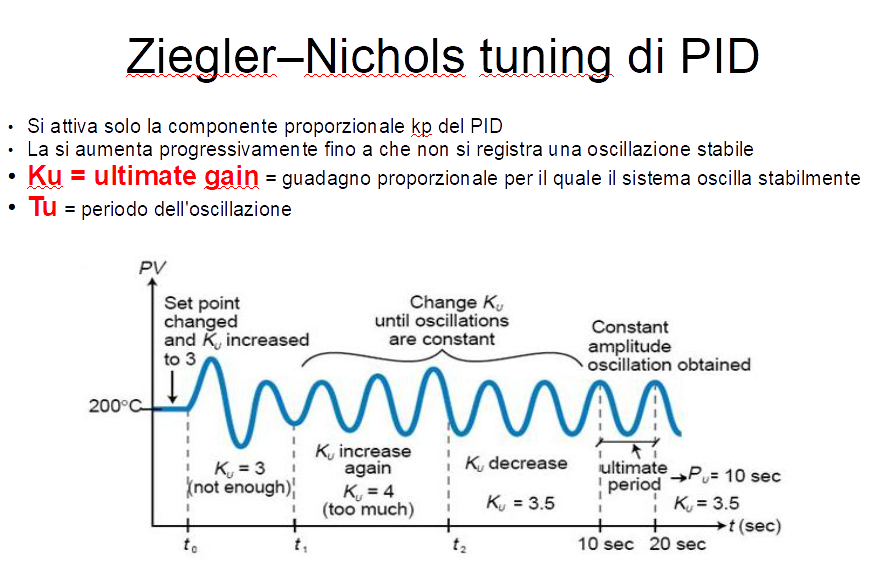 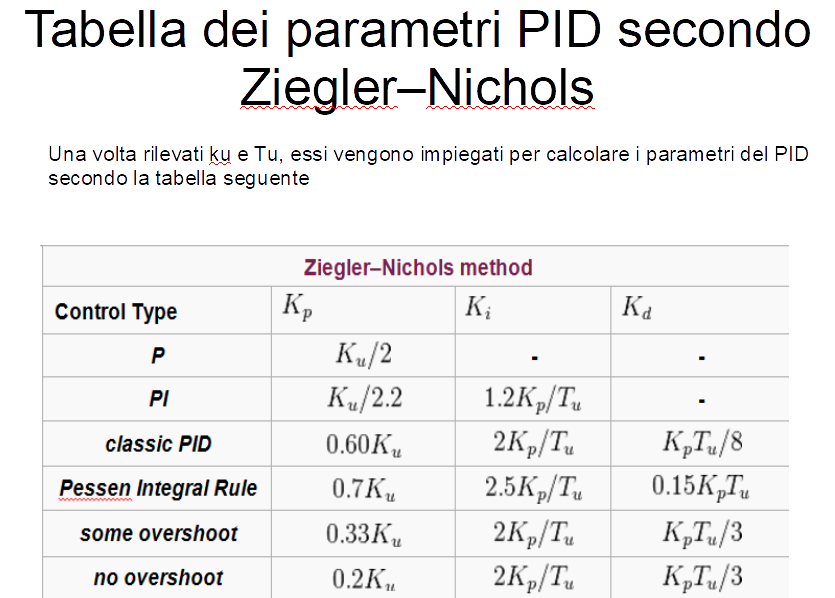 Force sensor (application: electric bike)
How is recorded the activity of the user?
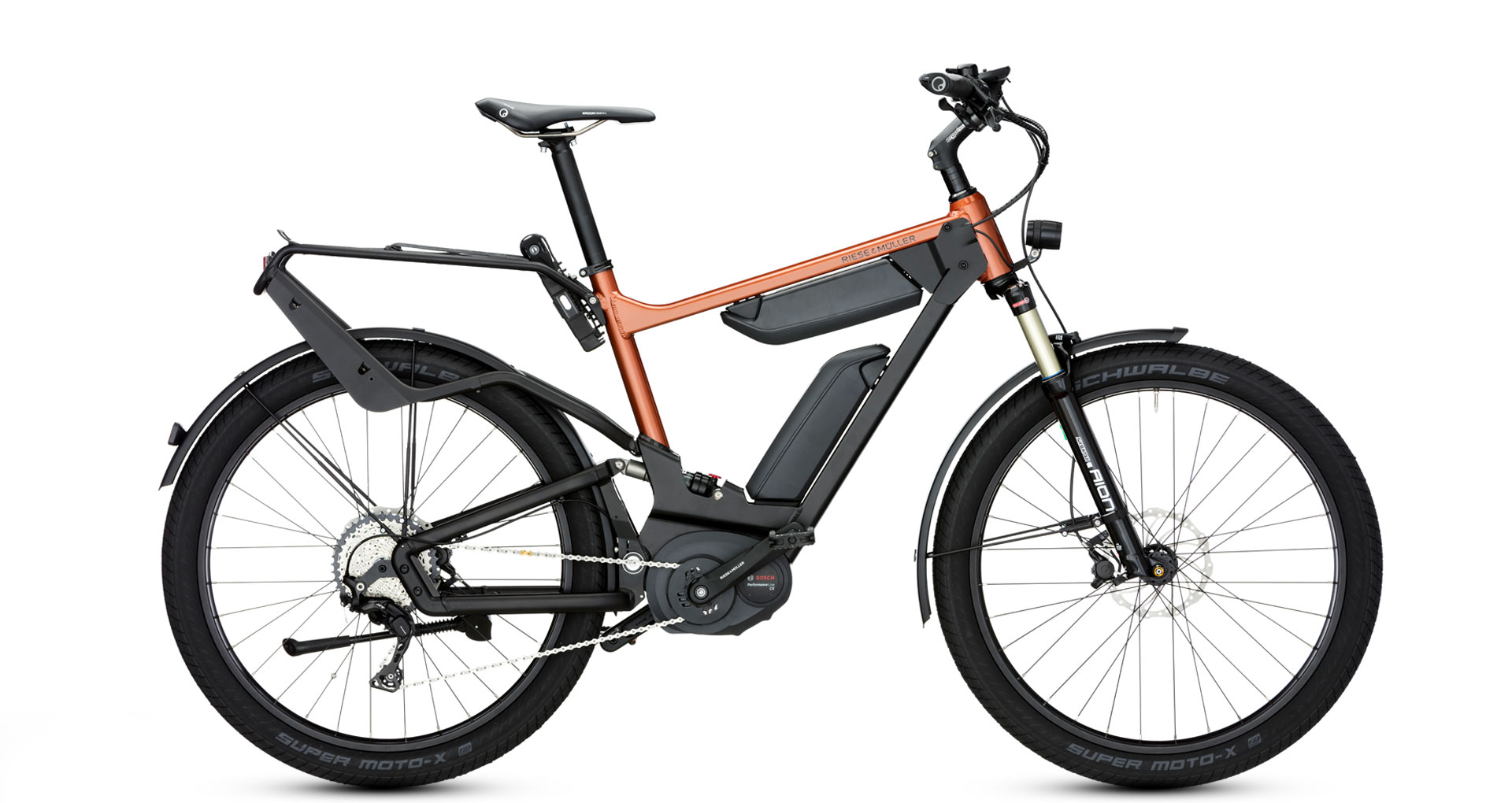 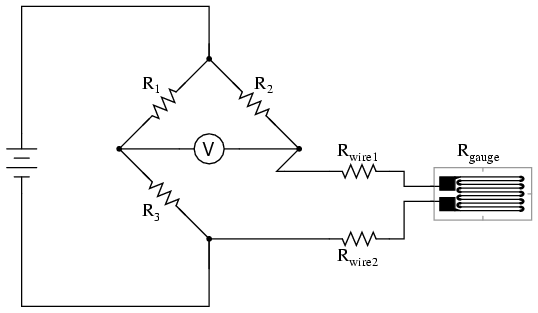 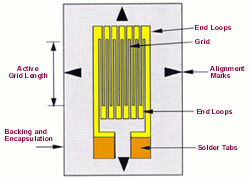 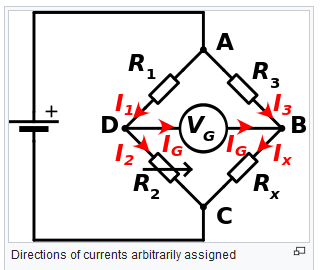 Strain gauge
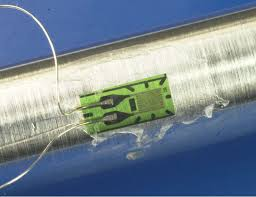 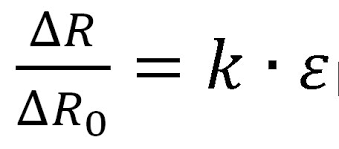 Half Bridge / full bridge
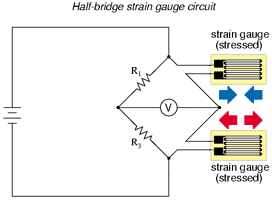 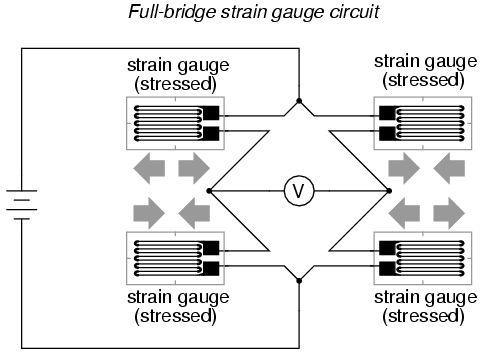 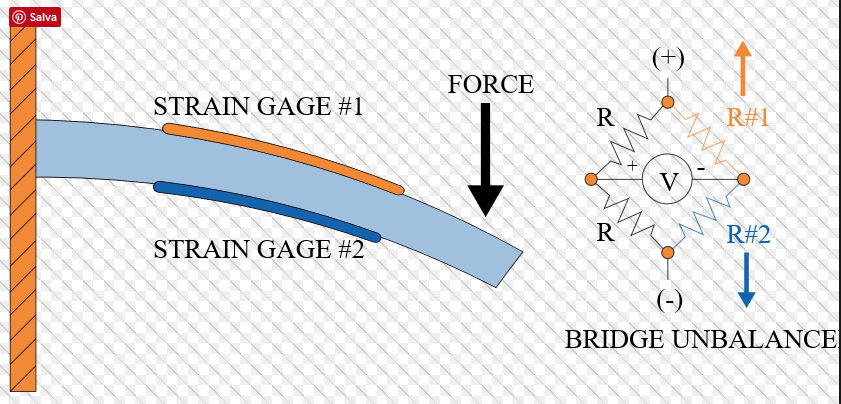 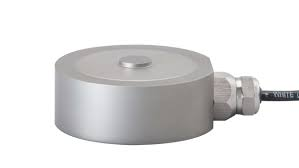 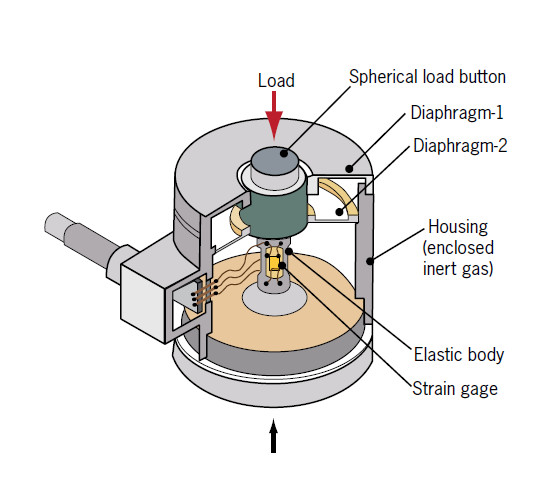 LOAD CELL
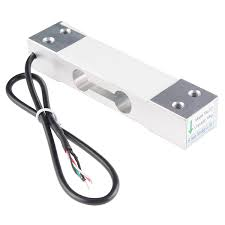 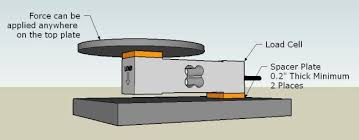 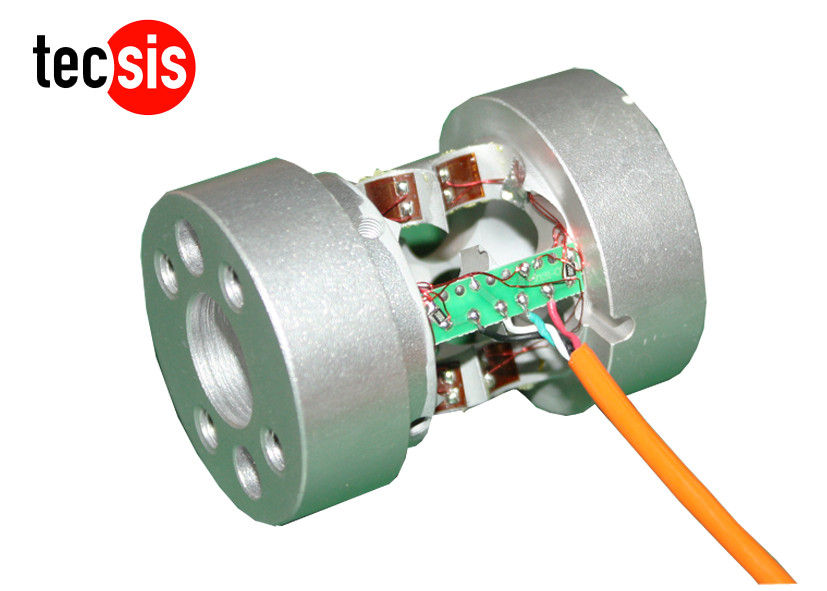 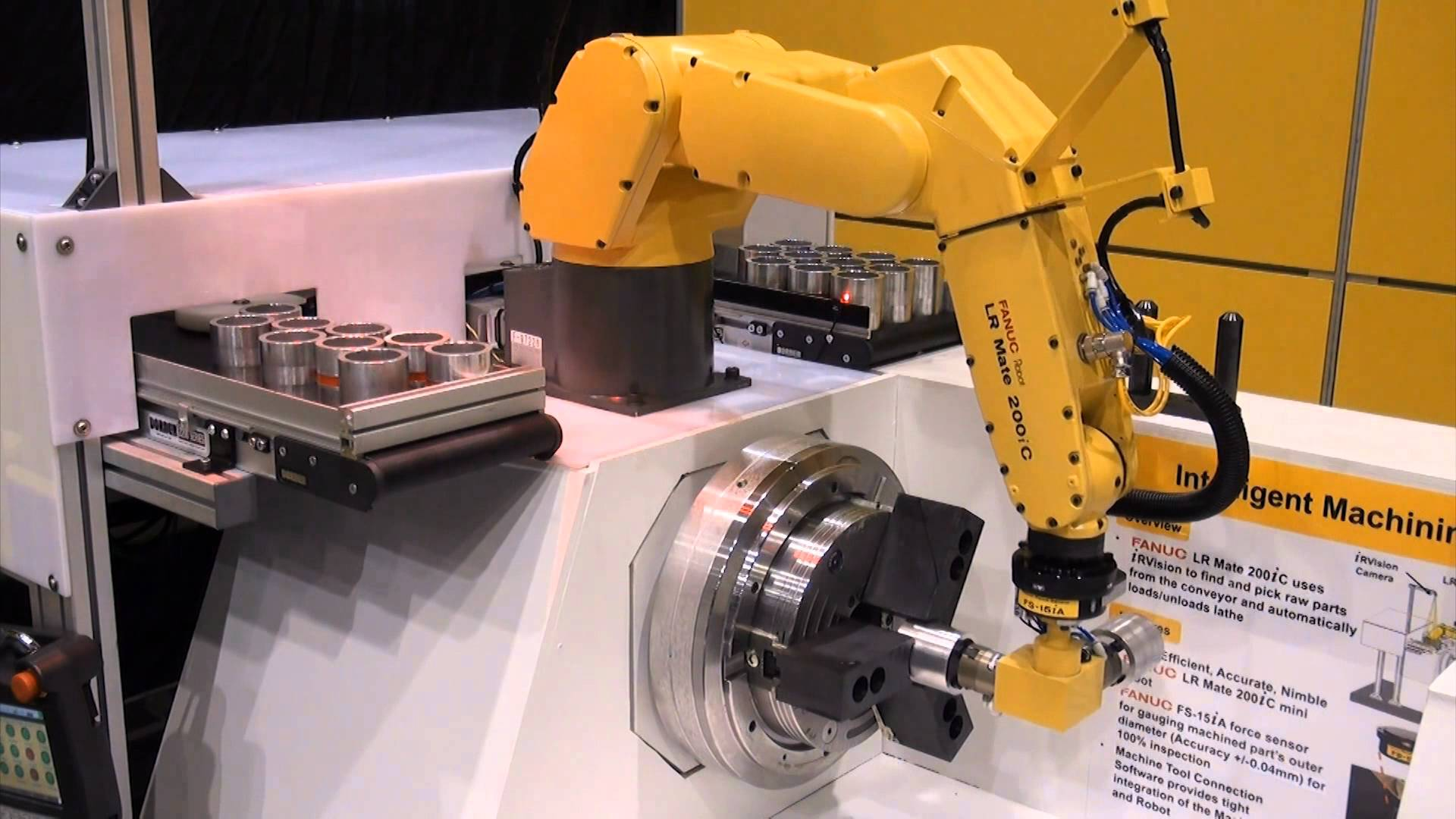 Robotic load cell
Example kuka: https://www.youtube.com/watch?v=Rvqq-OOtUkA
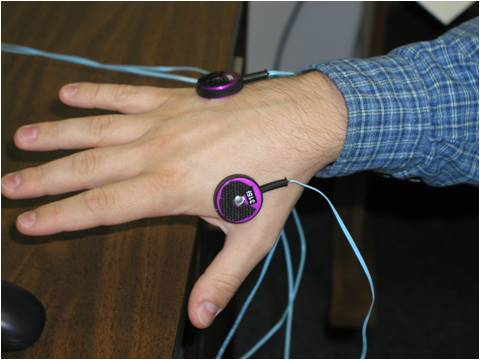 Vibrotactile
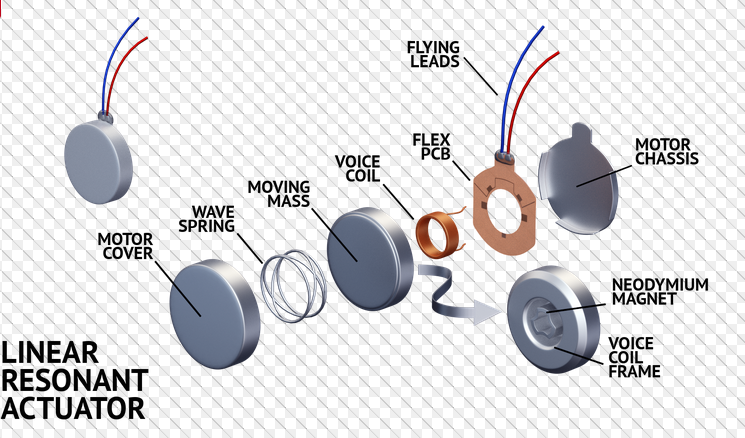 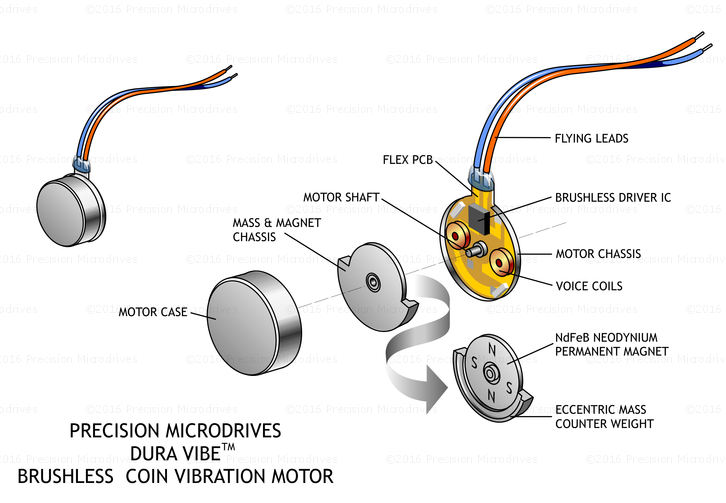 How they work
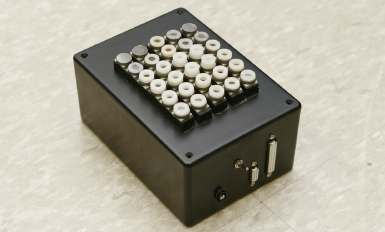 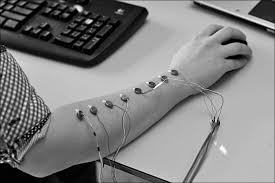 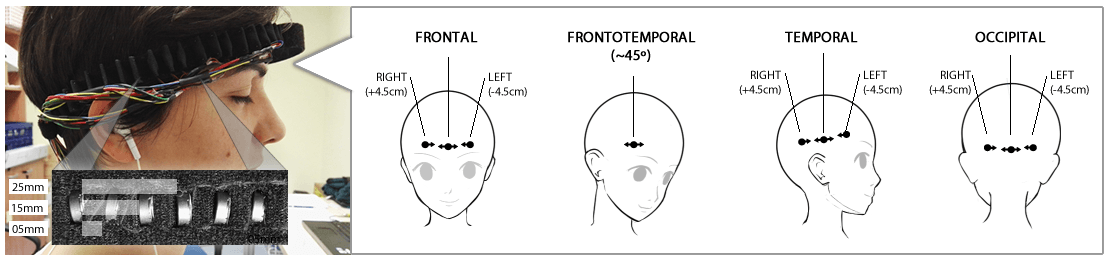 Application and configuration
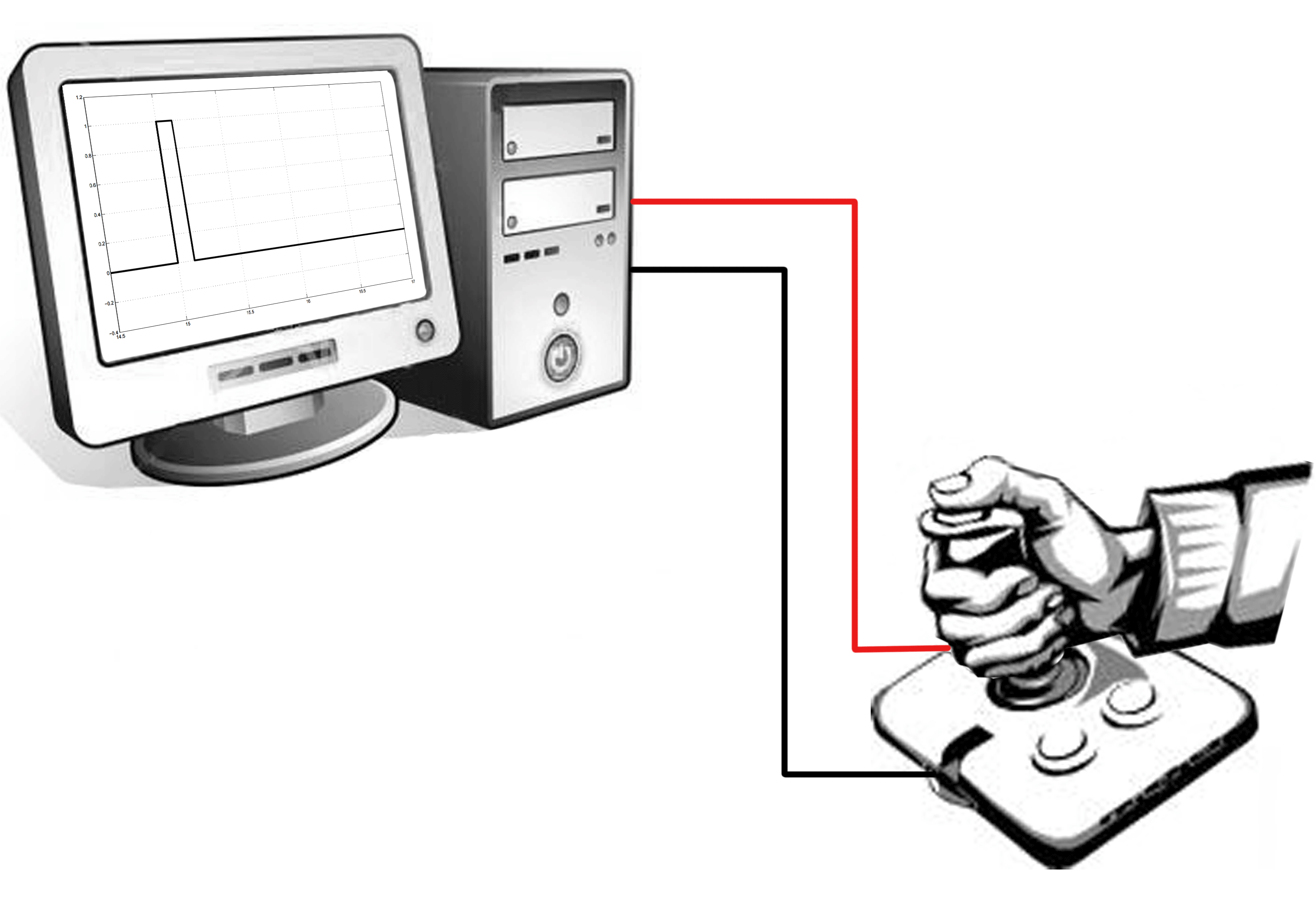 Joystick training by means of vibration prompts
Study and analysis of reaction times and  accuracy during a training session 
Development of a pratical training protocol for telemanipulation tasks